Titta in i ett hem på 1800-talet
med Josabeth Sjöberg
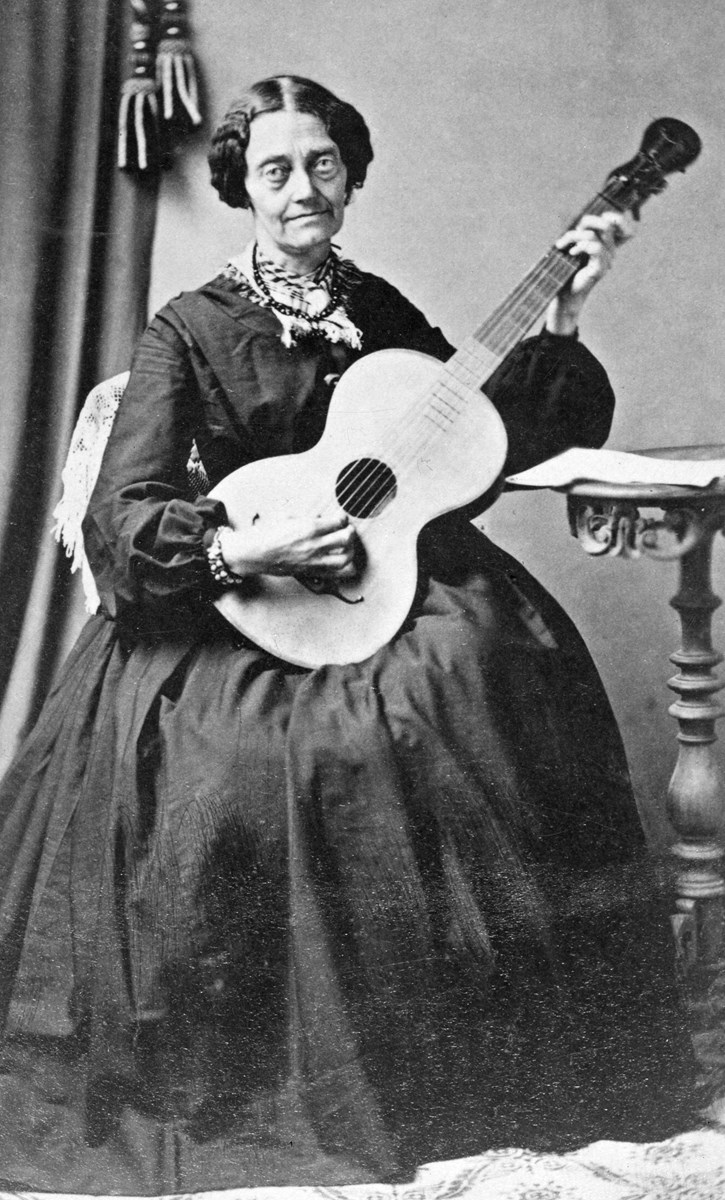 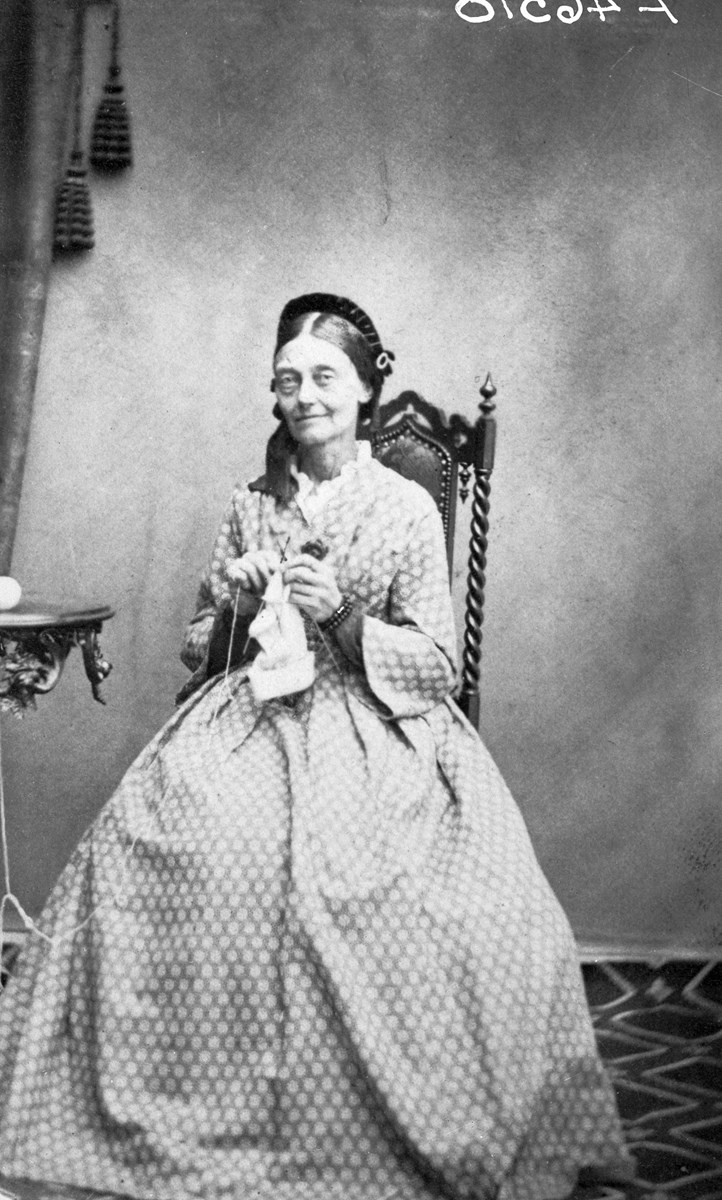 Josabeth Sjöberg
1812-1882
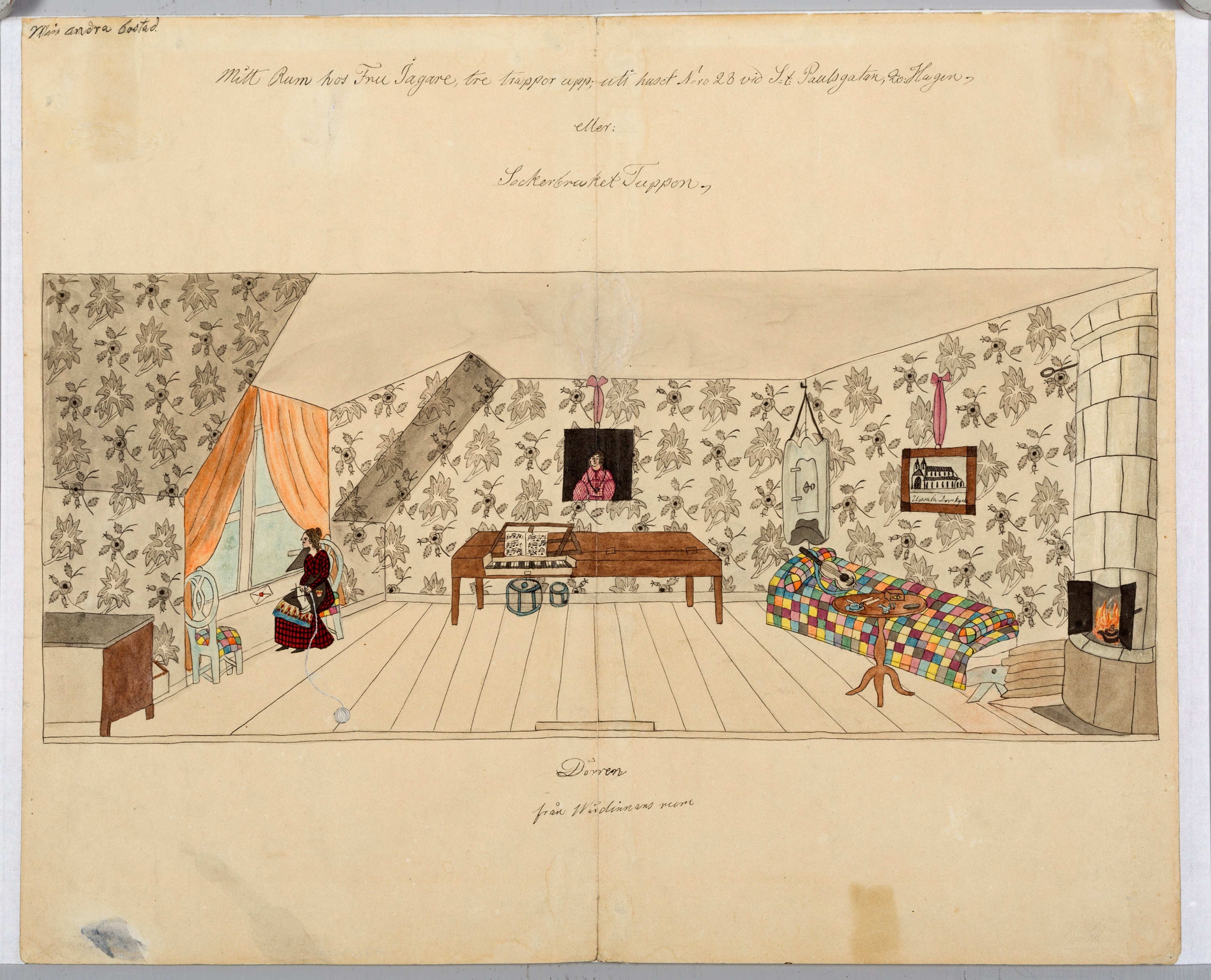 Andra bostaden, 1839-1841
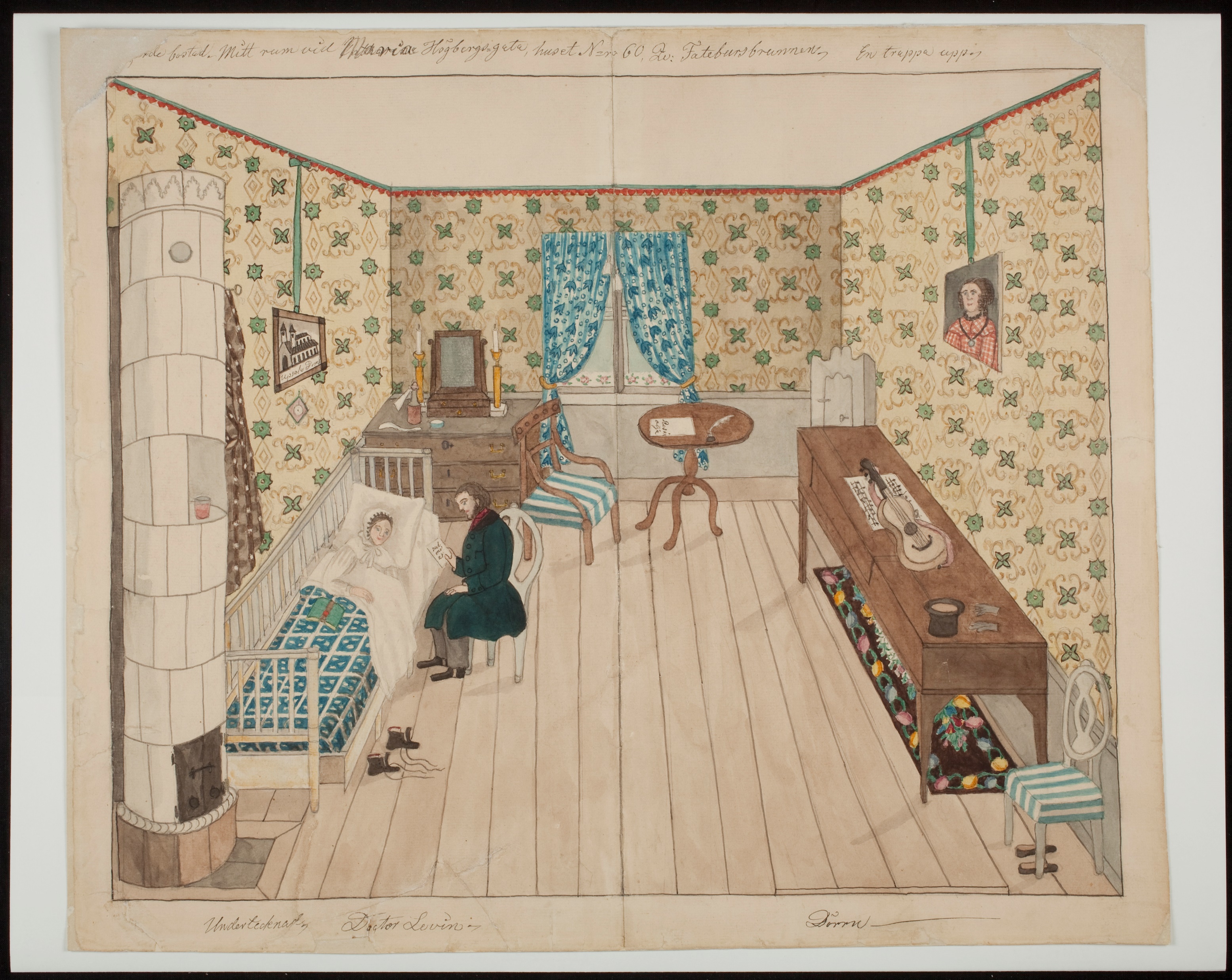 Fjärde bostaden, 1847-1855
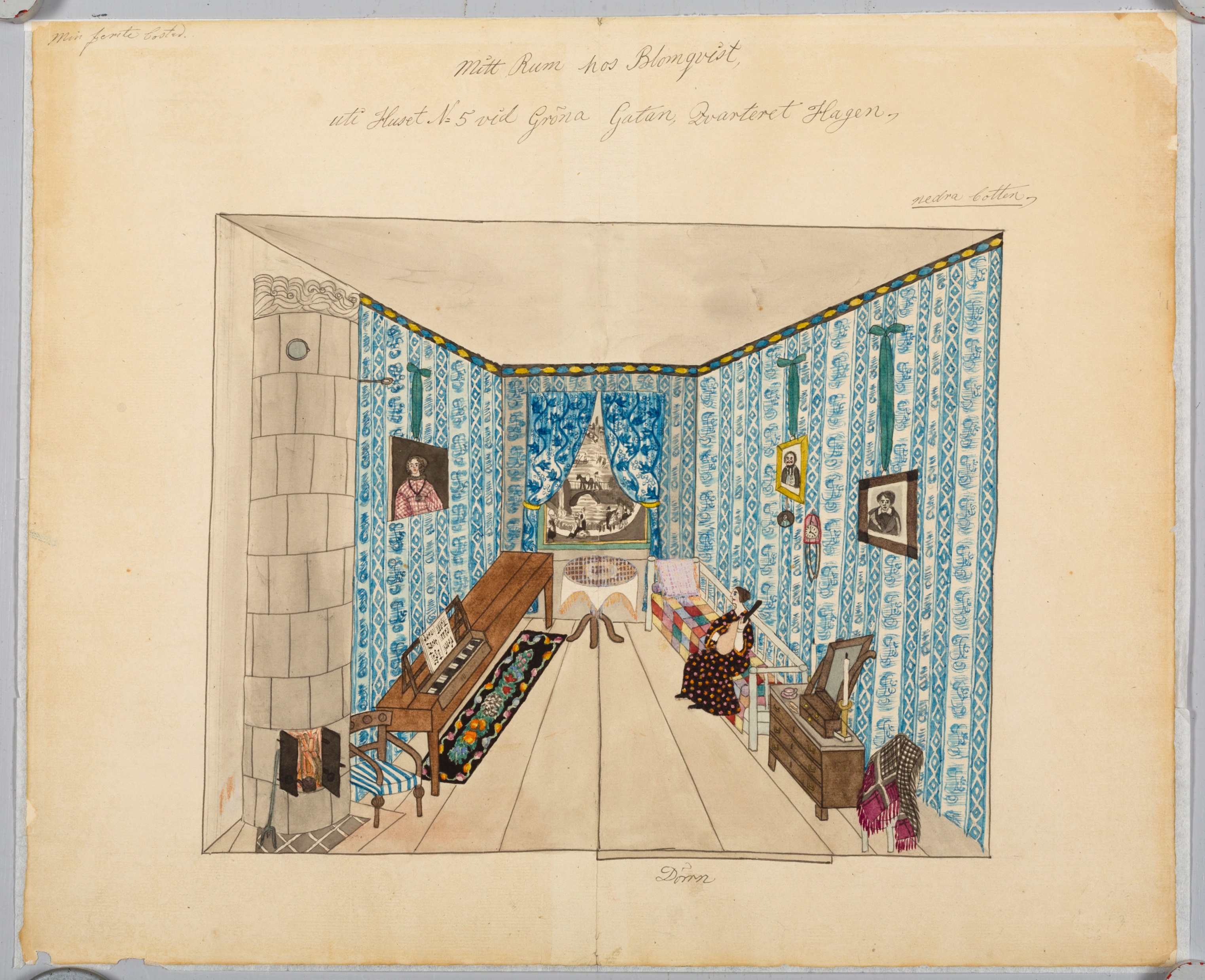 Femte bostaden, 1856
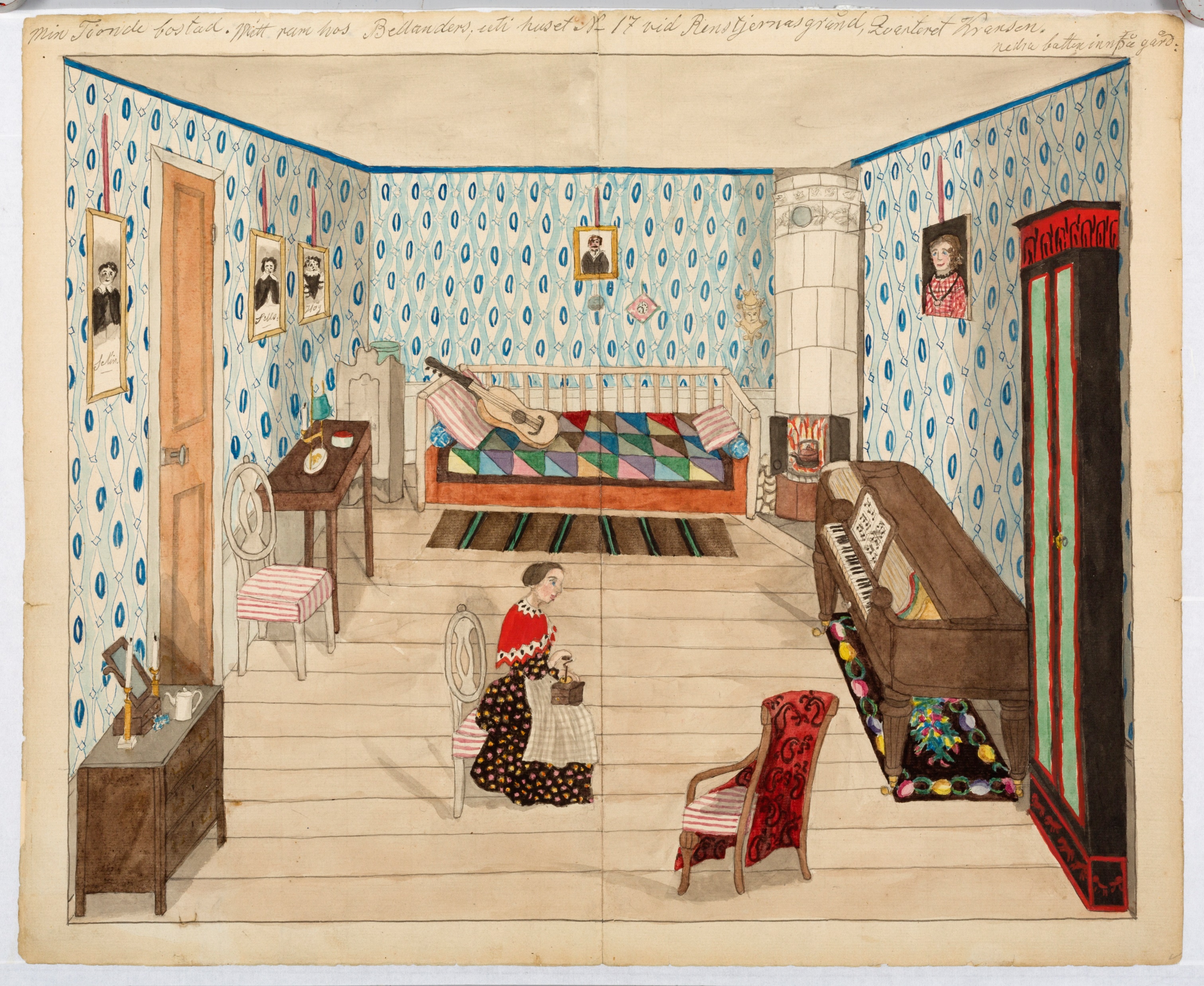 Tionde bostaden, 1873
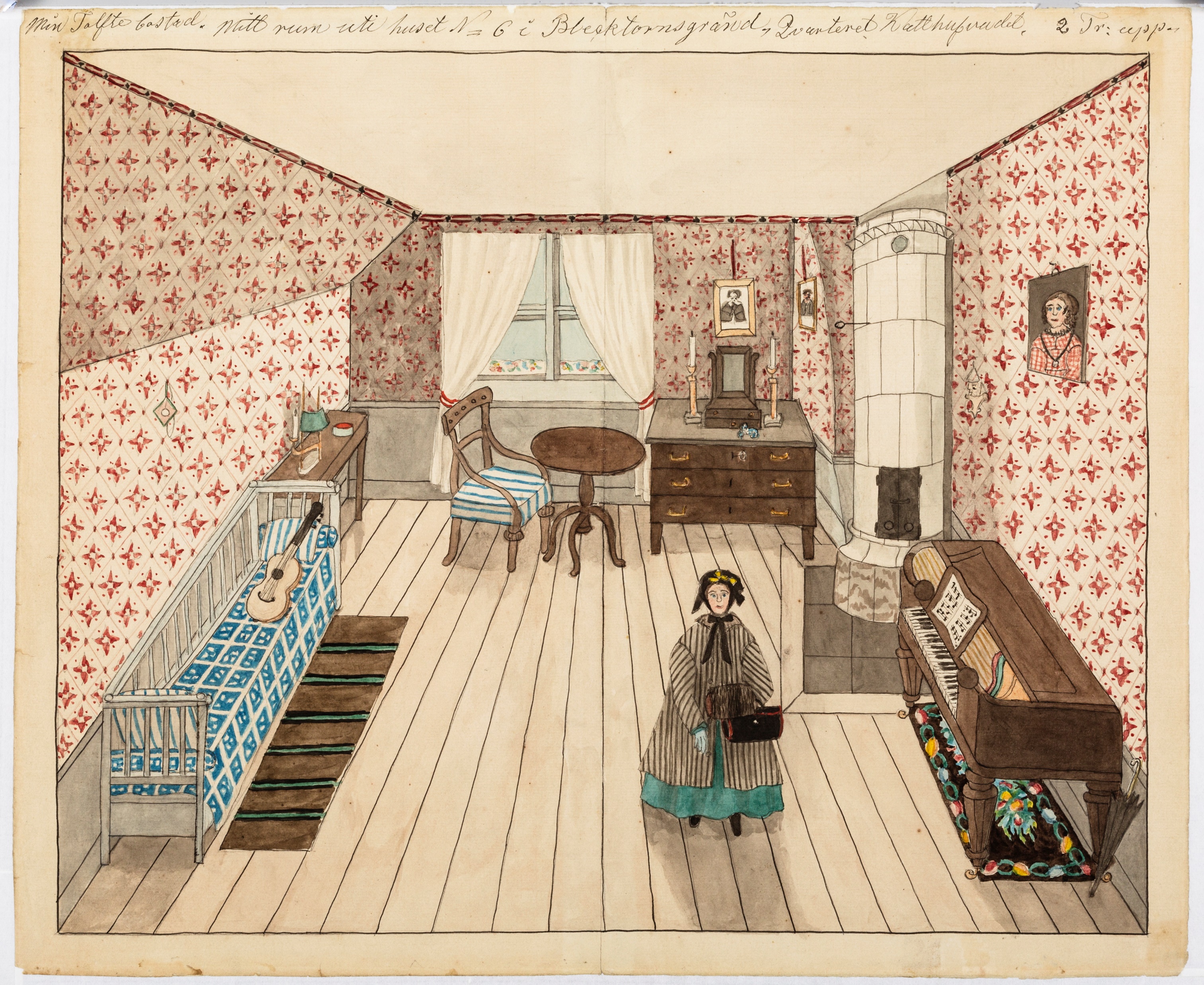 Tolfte bostaden, 1875-1882
Titta in hemma hos Josabeth
Beskriv de olika rummen
Vad finns i rummet?
Vilka möbler ser du?
Vilka saker ser du?
Vilka musikinstrument finns med?
Hur är känslan i rummet?
Jämför rummen
Vilka möbler är samma?
Vilka saker är samma?
Finns det några möbler eller saker som bara finns i ett av rummen?
Vad gör Josabeth på de olika bilderna?
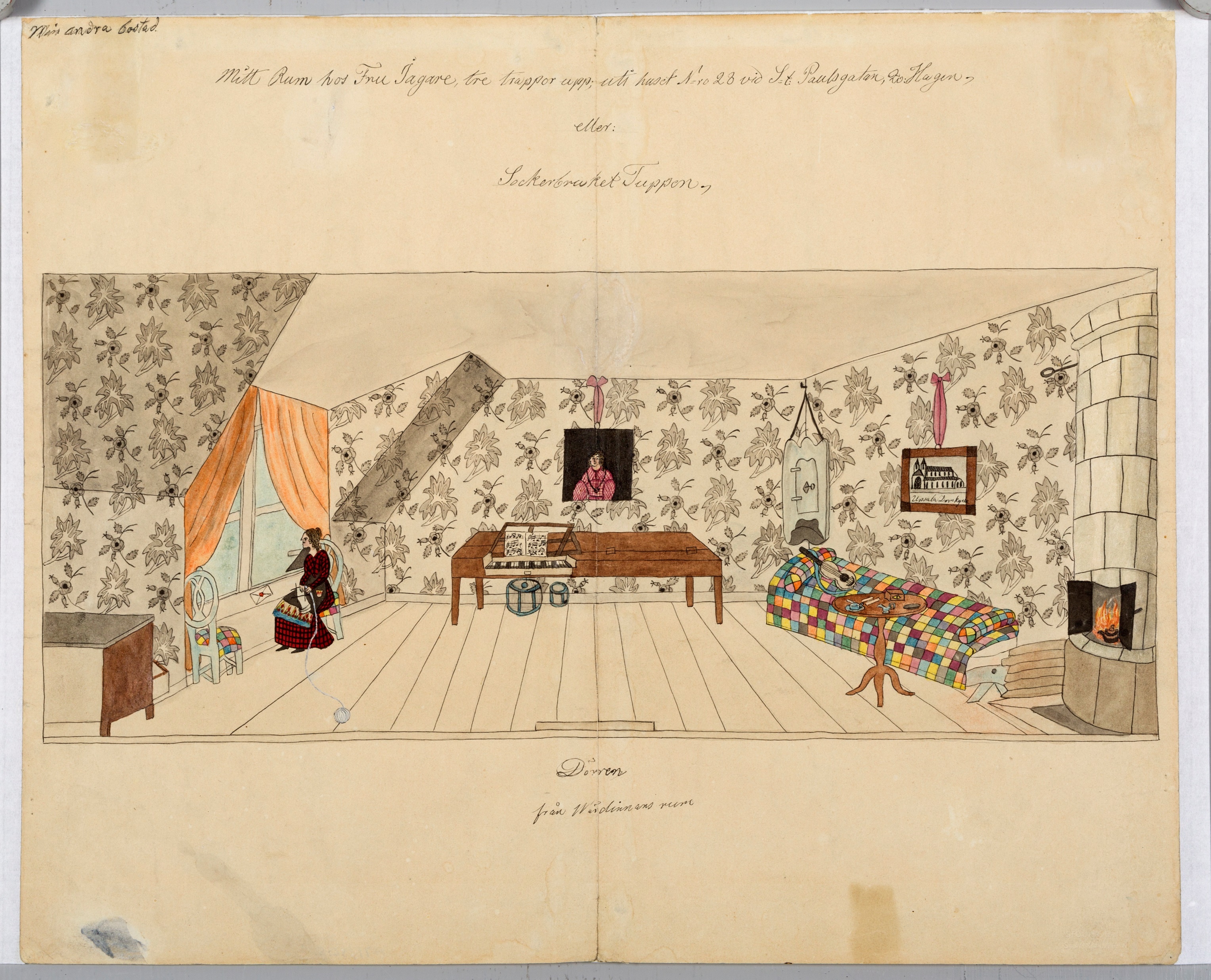 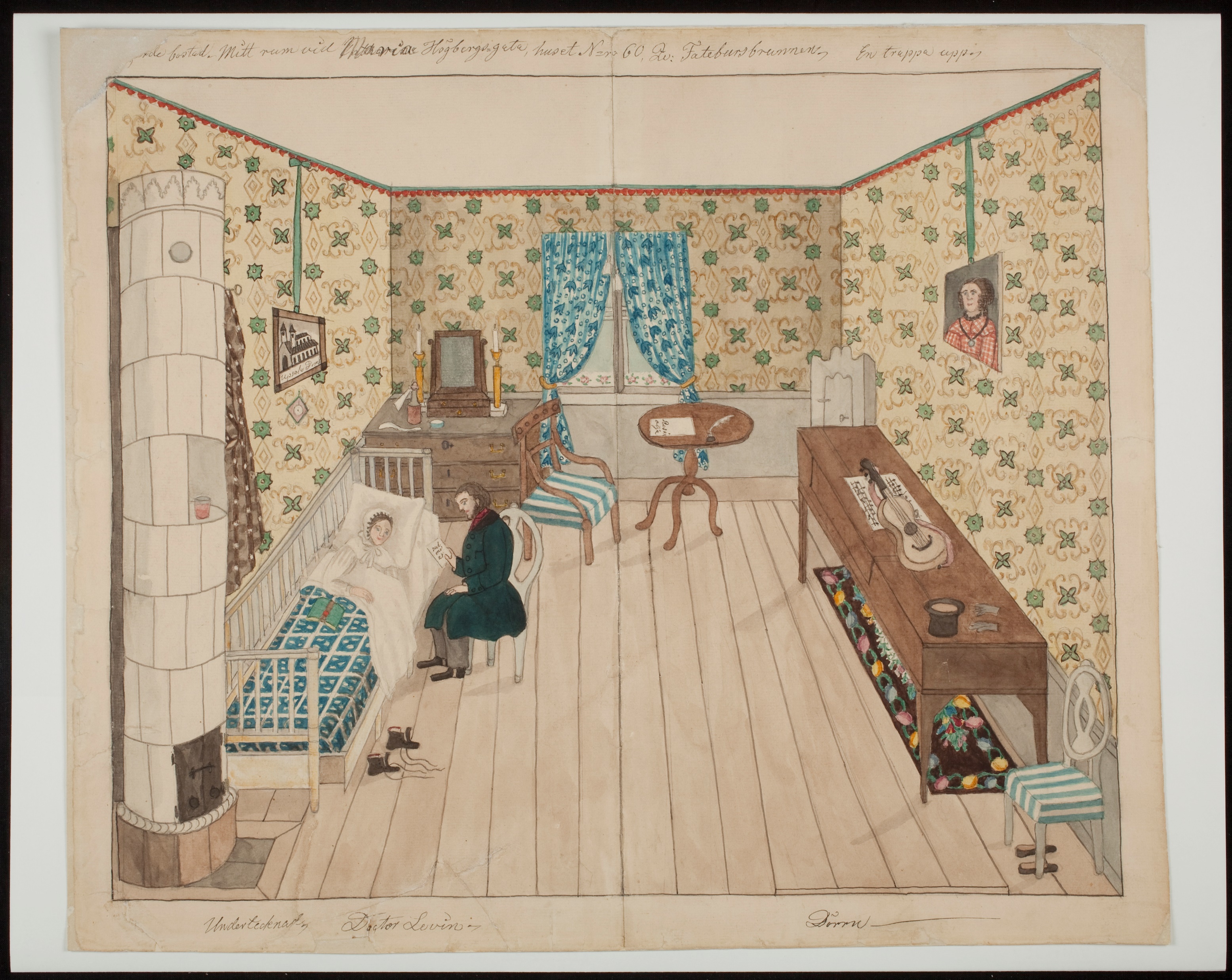 4
2
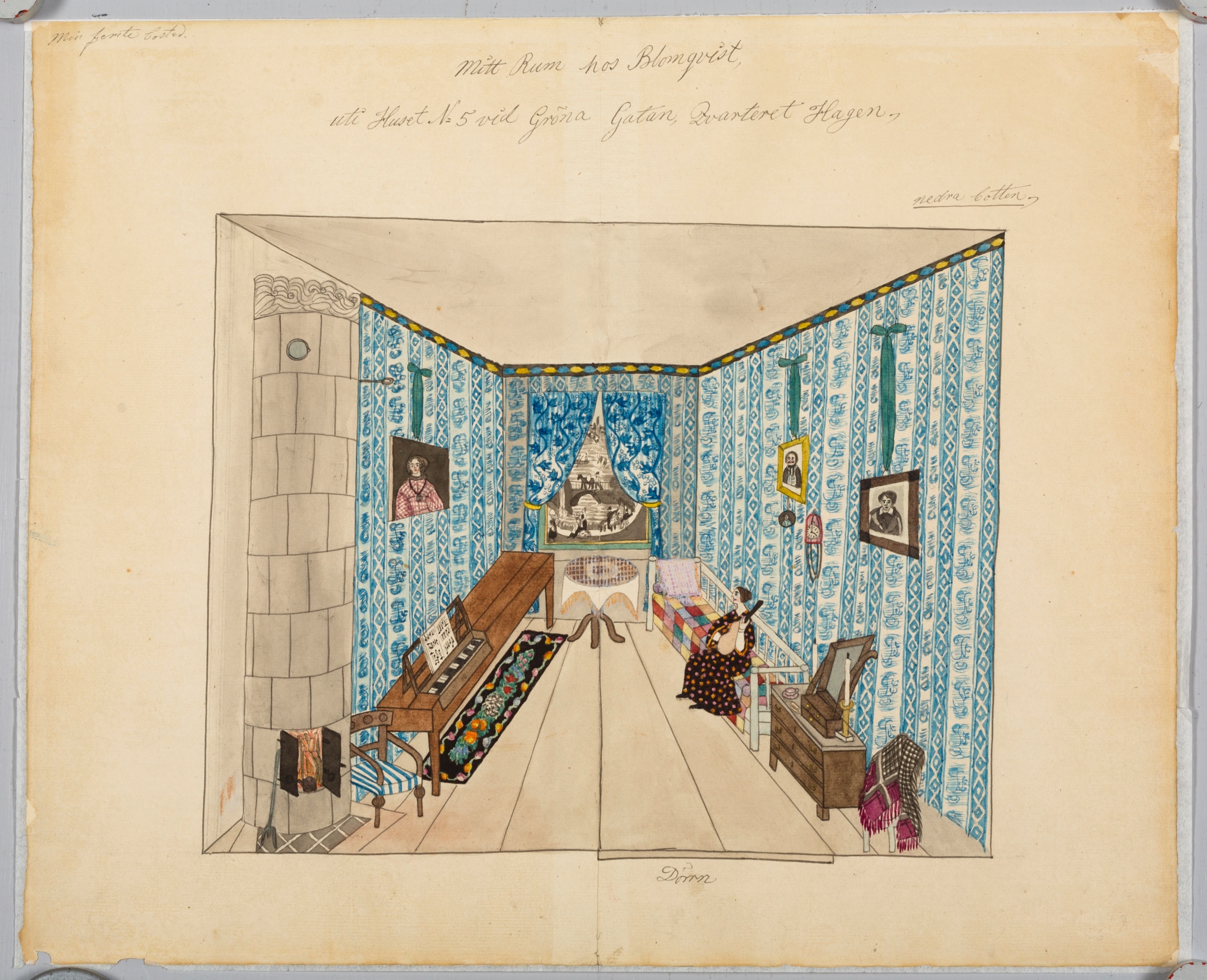 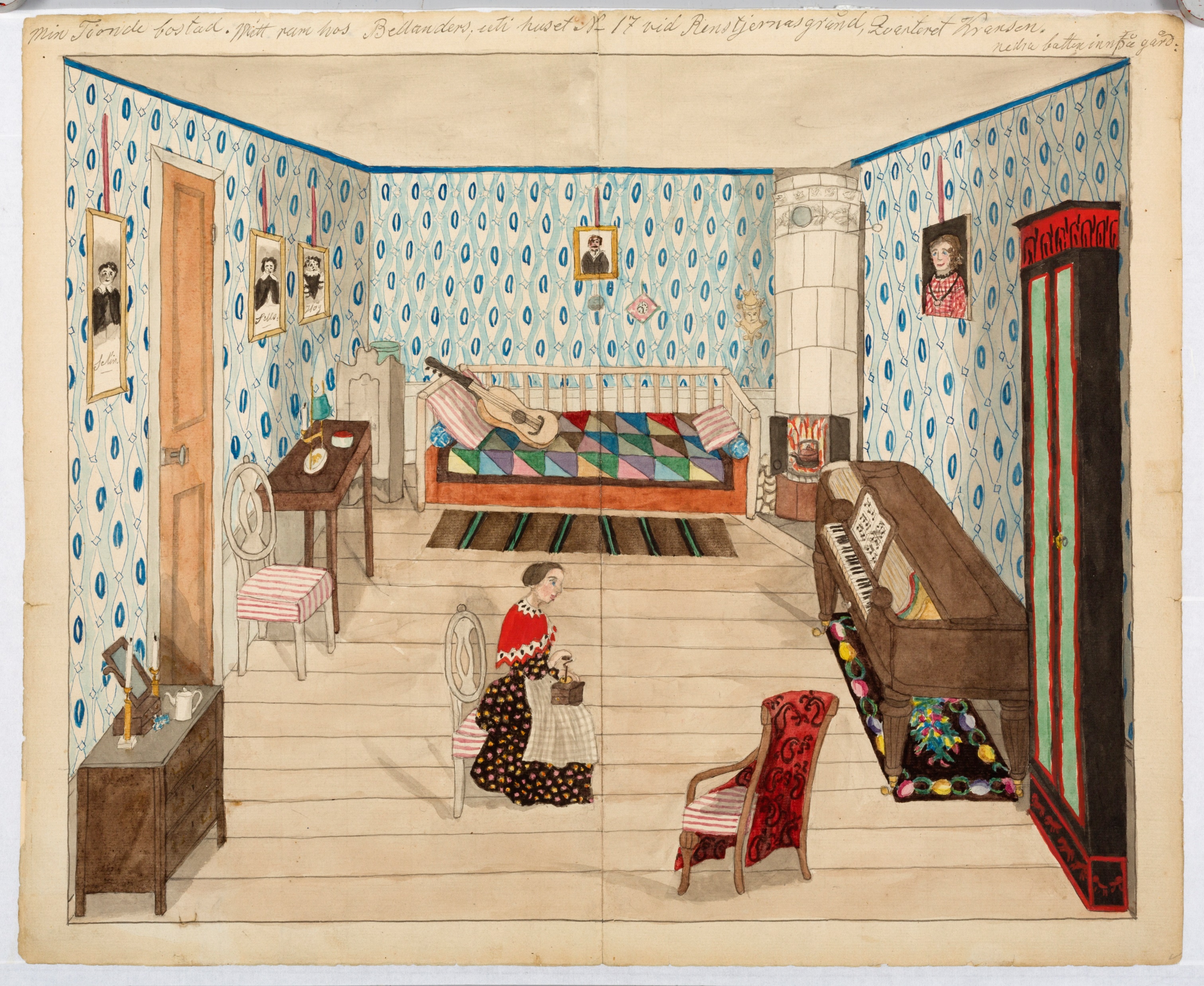 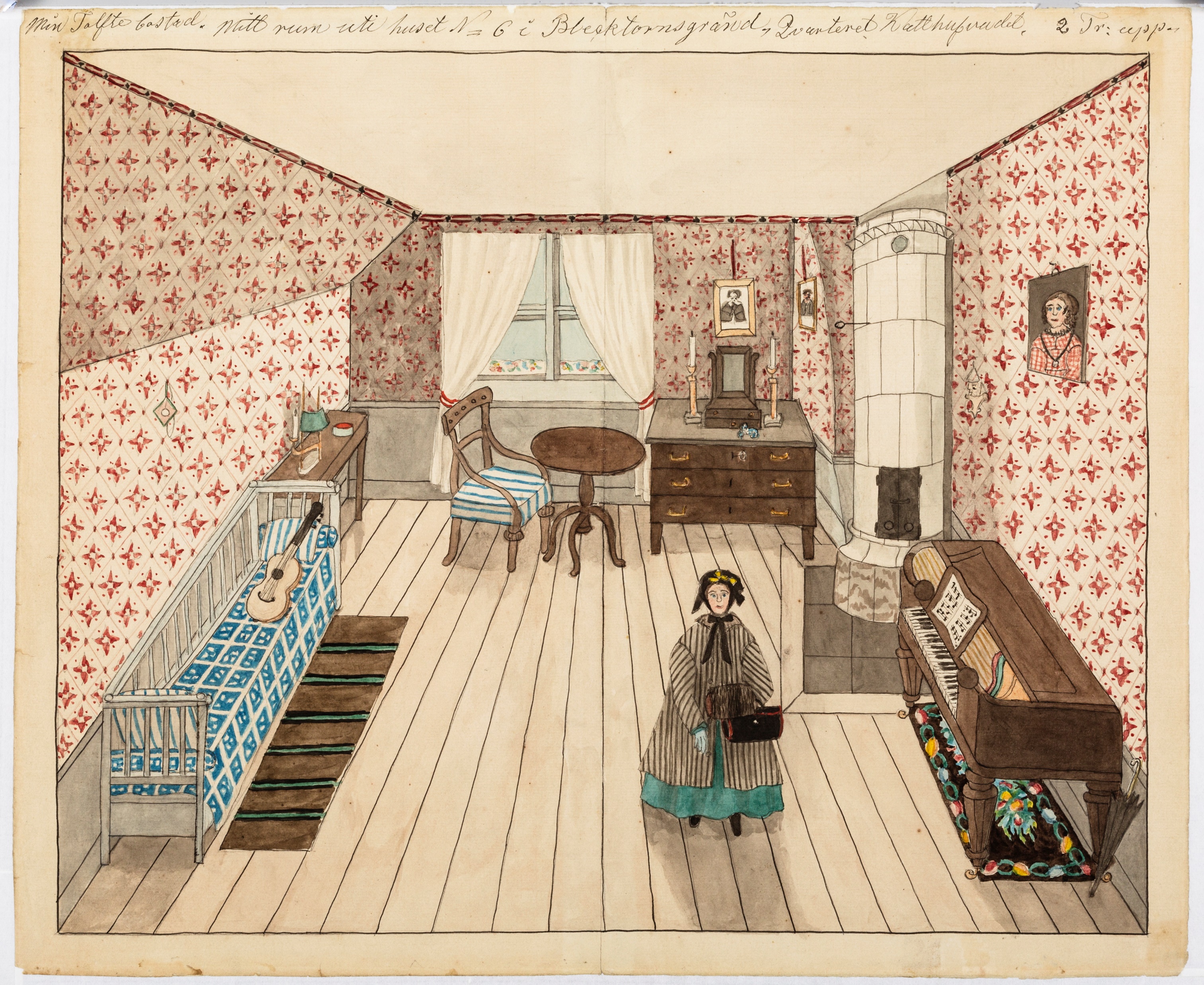 12
10
5